（参考資料）
ワシントン州活動再開計画
の概要について（未定稿）
２０２１年１月２８日時点
在シアトル日本国総領事館経済班
（注意点）
　本情報は，ワシントン州の主要な行政機関や団体のウェブサイトの情報をもとに，その時点における当地日系企業・NPO・邦人労働者に役立つ情報を，皆様のご参考として迅速に日本語で届ける目的で発信しているものです。法的助言を構成するものではなく，法的助言として依拠すべきものではありません。実際の情報の活用にあたっては，該当するウェブサイトで最新の情報や詳細を直接ご確認ください。

（免責）
　本情報又は当館情報に関して生じた直接的，間接的，派生的，特別の，付随的，あるいは懲罰的損害および利益の喪失については，それが契約，不法行為，無過失責任，あるいはその他の原因に基づき生じたか否かにかかわらず，一切の責任を負いません。
1
※　赤字箇所は前回からの変更箇所
（1/11開始）ワシントン州新たな活動再開ロードマップの概要①フェーズ移行の考え方
1月28日時点
○１月11日より、州内３９郡を８地域に分割し、複数の郡を含む地域単位で移行基準を当てはめ、フェーズ（２段階）を移行させていく形式を採用。いずれの郡もフェーズ１からスタートする。
○州保健局が２週間毎に各地域による基準達成状況を公表し、それに沿って、原則として翌週月曜日にフェーズ間の移行が行われる。
○キング郡、ピアース郡、スノホミッシュ郡はCentral（Puget Sound）地域に属している。
※出典：ワシントン州新たな活動再開ロードマップ　https://www.governor.wa.gov/sites/default/files/HealthyWashington.pdf
（参考）州保健局COVID-19 - risk assessment dashboard：https://coronavirus.wa.gov/what-you-need-know/covid-19-risk-assessment-dashboard
2
（1/11開始）ワシントン州新たな活動再開ロードマップの概要②
1月28日時点
3
※すべての活動が記載されていないので、他の活動については州知事室HPの各ガイダンスを参照。
各地域指標達成状況と現在のフェーズ（１月28日時点）
○２月１日より、 Puget Sound地域（キング郡、ピアース郡、スノホミッシュ郡）及びWest地域はフェーズ２に移行が決定。
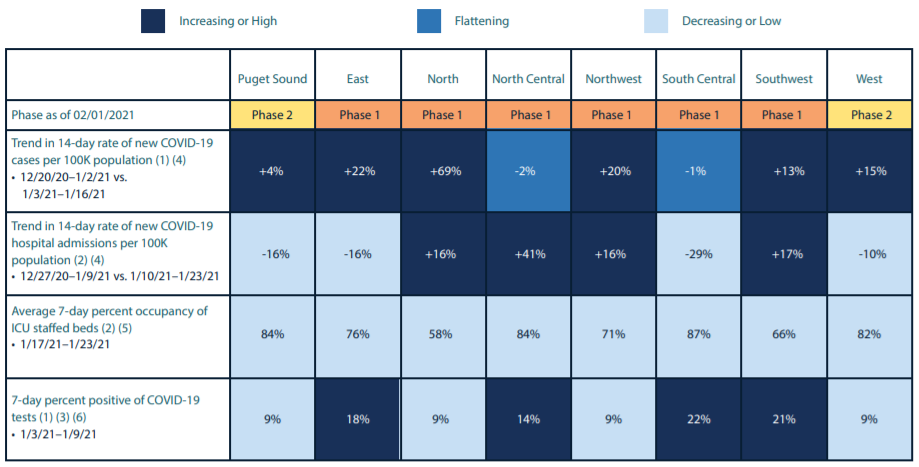 4
（参考）各地域とそれぞれに所属する郡
（1月28日時点）
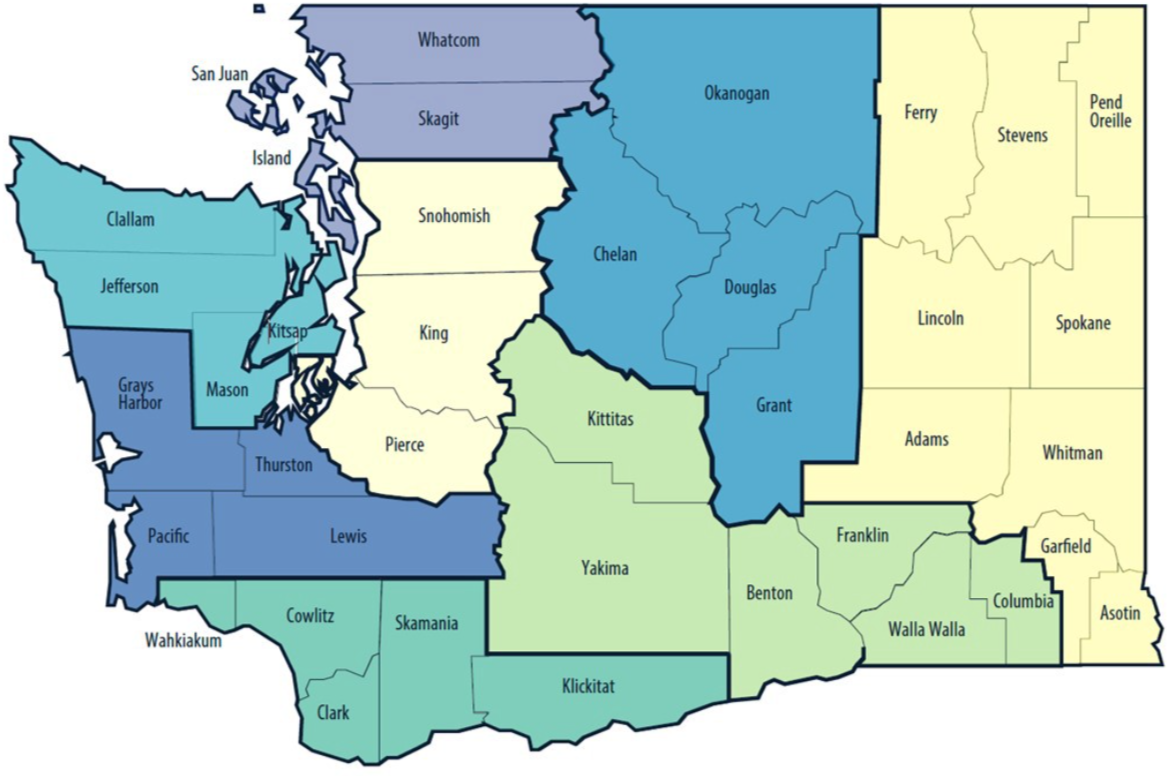 Puget Sound: King, Pierce, Snohomish
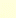 Adams, Asotin, Ferry, Garfield, Lincoln, Pend Oreille, Spokane, Stevens, Whitman
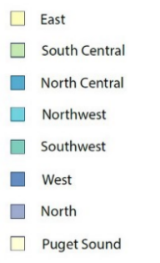 Benton, Columbia, Franklin, Kittitas, Walla Walla, Yakima
Chelan, Douglas, Grant, Okanogan
Clallam, Jefferson, Kitsap, Mason
Clark, Cowlitz, Klickitat, Skamania, Wahkiakum
Grays Harbor, Lewis, Pacific, Thurston
Island, San Juan, Skagit, Whatcom
（参考）ワシントン州　フェイスカバー着用命令
5
出典：https://coronavirus.wa.gov/news/statement-statewide-face-covering-order-expansion
ワシントン州活動再開計画（”Safe Start” プラン）の概要
（8月20日時点）
どのフェーズにおいても、ワシントン州民は以下の遵守が求められている。
どのフェーズにおいても、雇用主は以下の指導や要求の遵守が求められている。
6
出典:ワシントン州政府安全再開計画 https://www.governor.wa.gov/sites/default/files/SafeStartPhasedReopening.pdf?utm_medium=email&utm_source=govdelivery
[Speaker Notes: 出典:ワシントン州政府安全再開計画 https://www.governor.wa.gov/sites/default/files/SafeStartPhasedReopening.pdf?utm_medium=email&utm_source=govdelivery]
7
出典:ワシントン州政府安全再開計画 https://www.governor.wa.gov/sites/default/files/SafeStartPhasedReopening.pdf?utm_medium=email&utm_source=govdelivery
[Speaker Notes: 出典:ワシントン州政府安全再開計画 https://www.governor.wa.gov/sites/default/files/SafeStartPhasedReopening.pdf?utm_medium=email&utm_source=govdelivery]